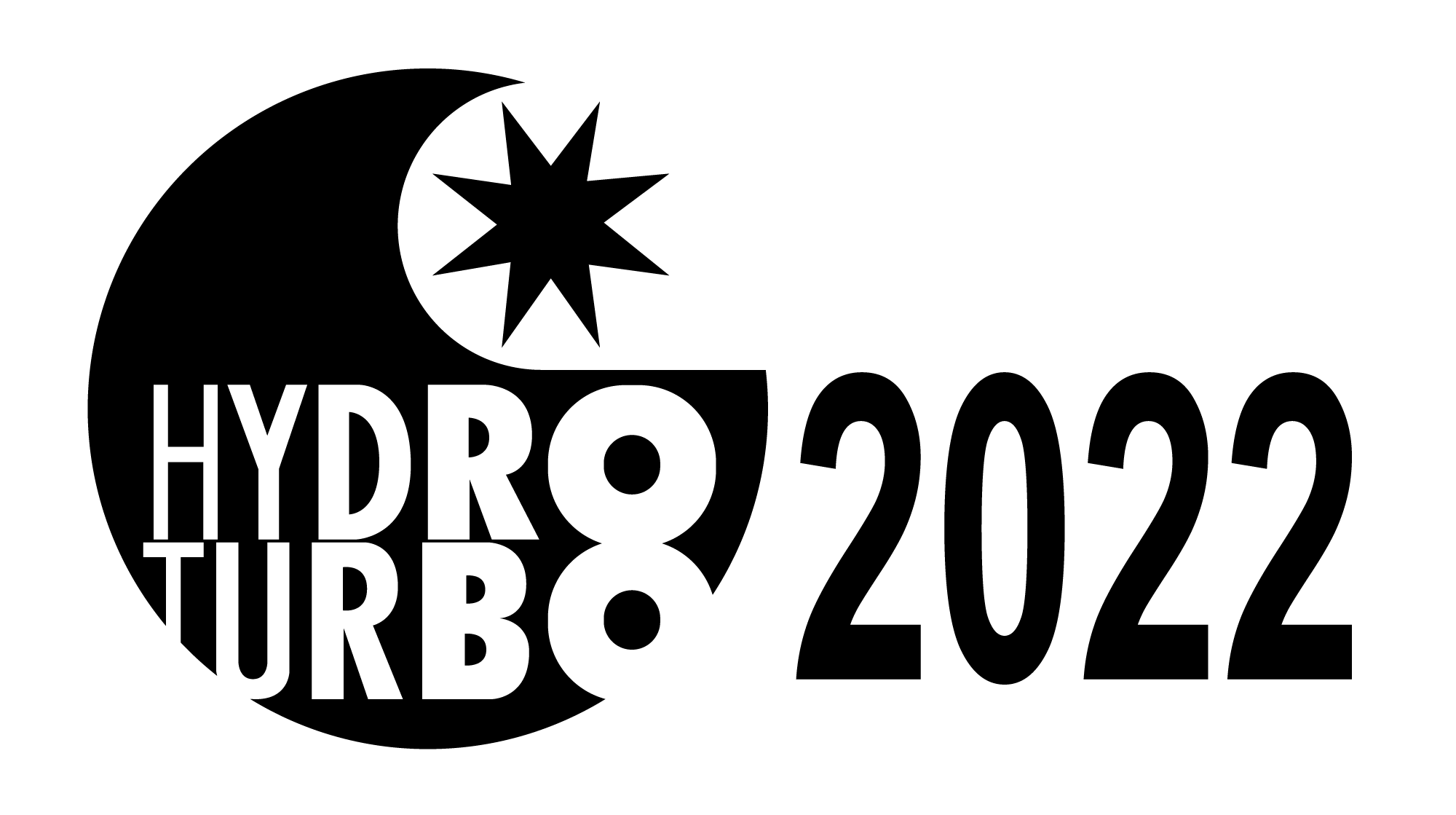 Instructions			Excursions – HPP Orlík, Štěchovice			September 14th
Departure from the hotel:- arrival of buses at the hotel parking – 2:45 pm- buses depart from the hotel at 3 pm – you can´t wait for latecomers - we´re sorry…- buses will be marked with the conference logo and the relevant destination - the location of the excursion selected by you is indicated in the confirmation of receipt of the application for the conference (unfortunately, the excursion to HPP Slapy is canceled due to operational reasons); lists of participants also available on the conference bulletin board in the hotel and on the website For registered participants :: HYDROTURBO 2022
Excursion instructions:- follow the instructions of the guides (including regarding photography and helmets); report any minor injuries to the guide- we recommend sturdy shoes and tight clothing - please leave your luggage at the hotel or in the bus; but take your identity card with you- it is forbidden to bring alcohol and addictive substances into the HPP (even as part of your person ;-)), as well as unauthorized objects (weapons, explosives, ammunition, etc.)
Departure back to the hotel:- immediately after the end of the excursion directly from the HPP; do not leave the site of the HPP - no other return transport is possible, and no latecomers can be waited for
More about HPP on: Orlík | Skupina ČEZ - O Společnosti (cez.cz)  Štěchovice | Skupina ČEZ - O Společnosti (cez.cz)